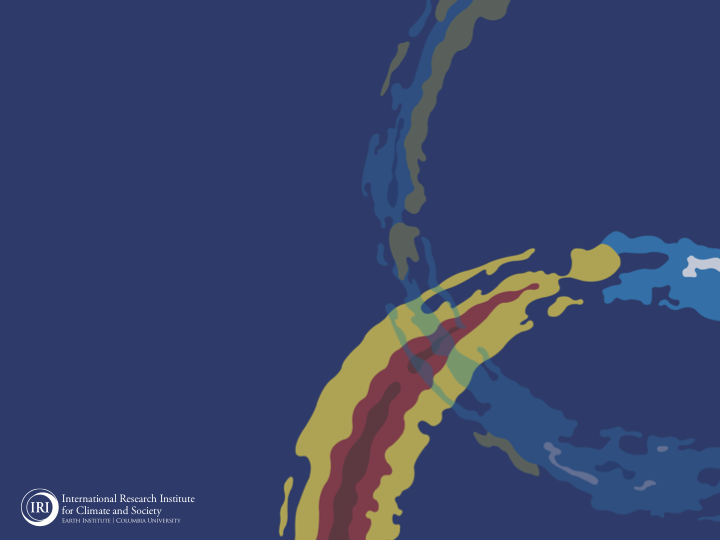 ENSO and Climate Outlook  
January 2022!

La Nina conditions still continue.
Weakening, and anticipated Transition in MAM2022!
M. Azhar Ehsan
 (azhar@iri.columbia.edu)
Associate Research Scientist
IRI ENSO and Climate Forecast Lead
Jeffery Turmelle and Jing Yuan: forecast processing and web updates
Cuihua Li: Draft PowerPoint development
IRI’s Climate Group, led by Dr. Andrew Robertson: Forecast system development, ongoing innovation, and verification
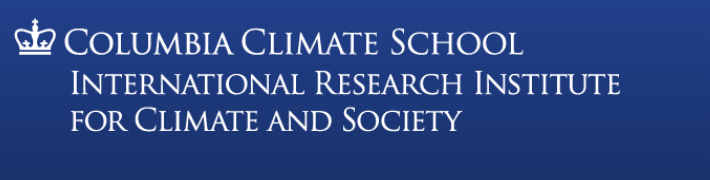 Outline
Observed Oceanic and Atmospheric Conditions in
Tropical Pacific
Indian and Atlantic Basins

ENSO Plume in
NMME and EU 
IRI ENSO Plume

Seasons Outlook of
SST
Precipitation and Temperature

Summary
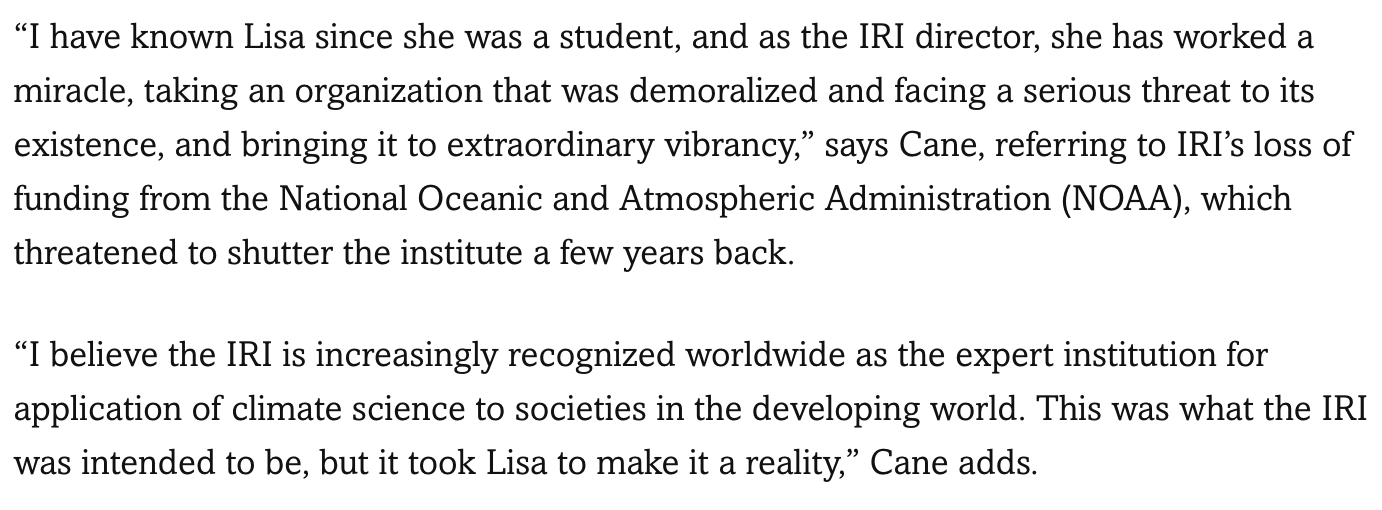 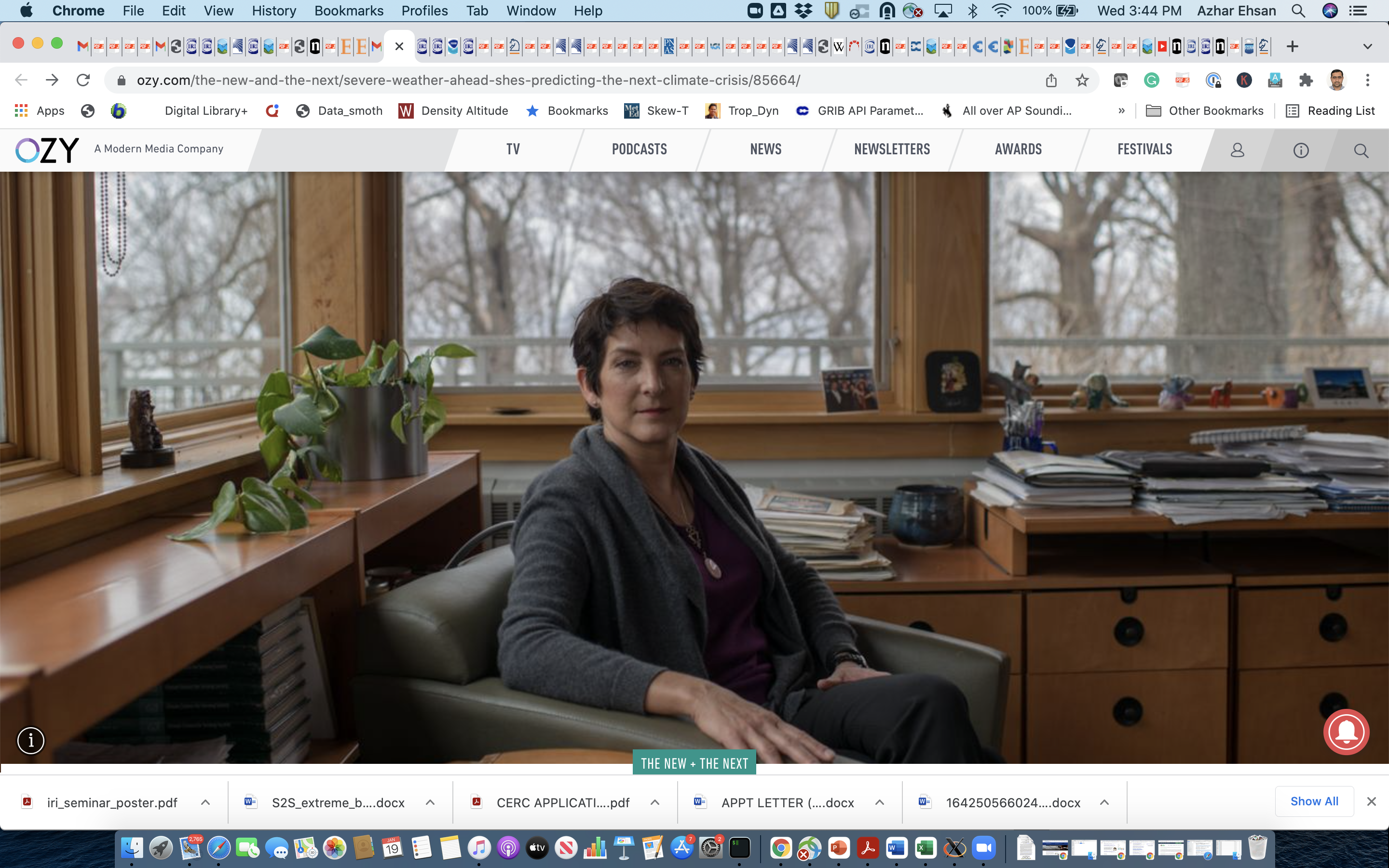 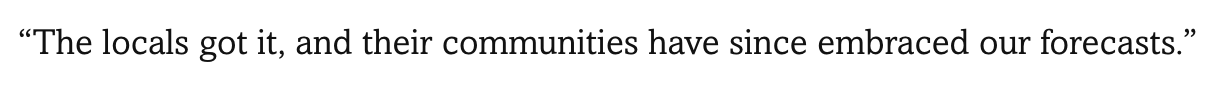 We remember you, 
today, tomorrow, and always!
Weekly SST Anomalies 
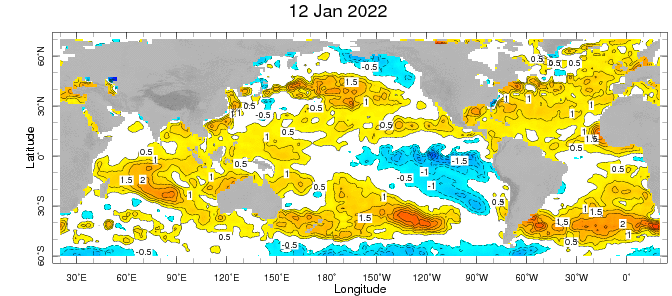 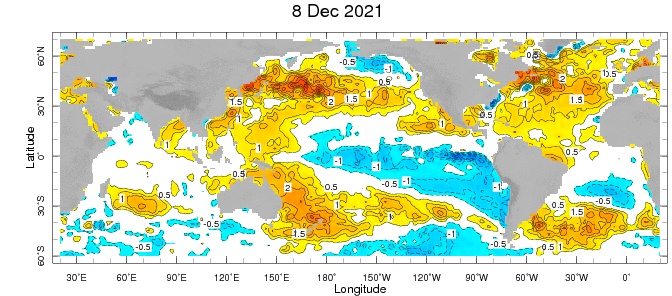 Last Month
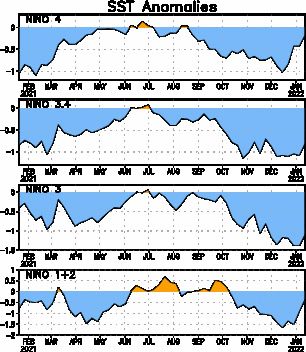 Most recent Value is “-0.8”.
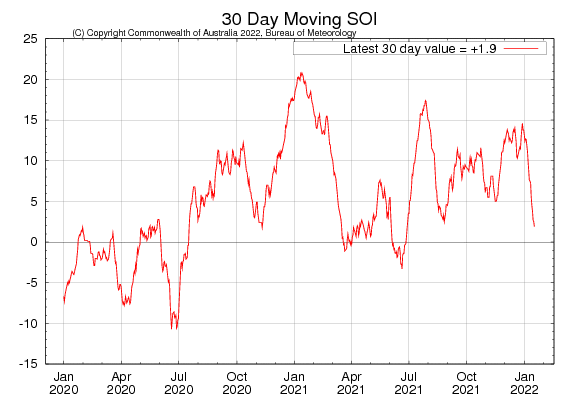 TahitiSLP – DarwinSLP
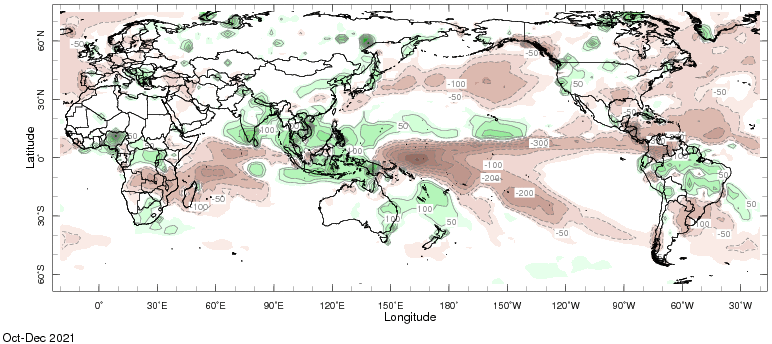 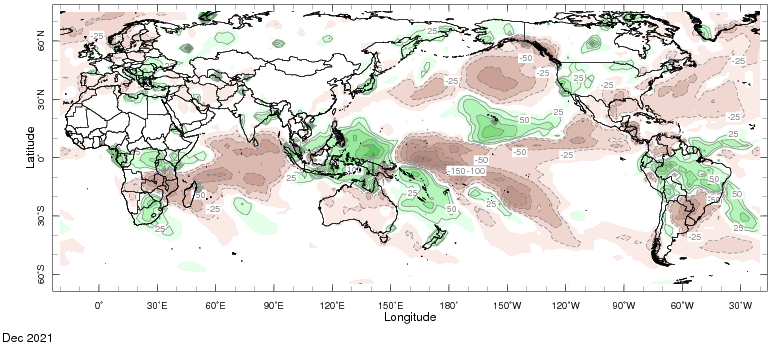 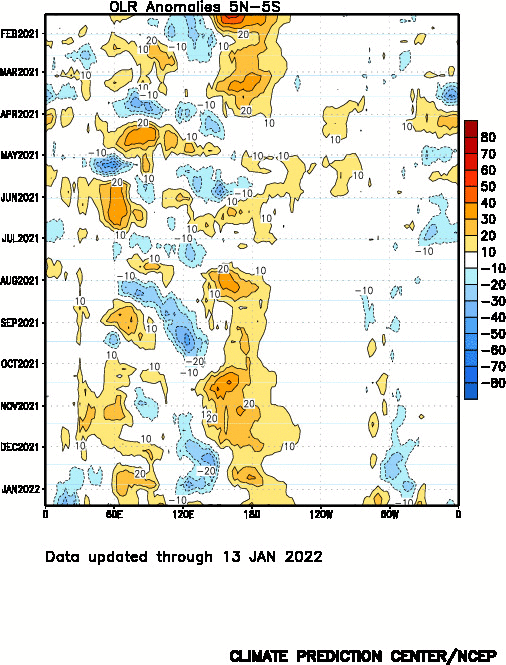 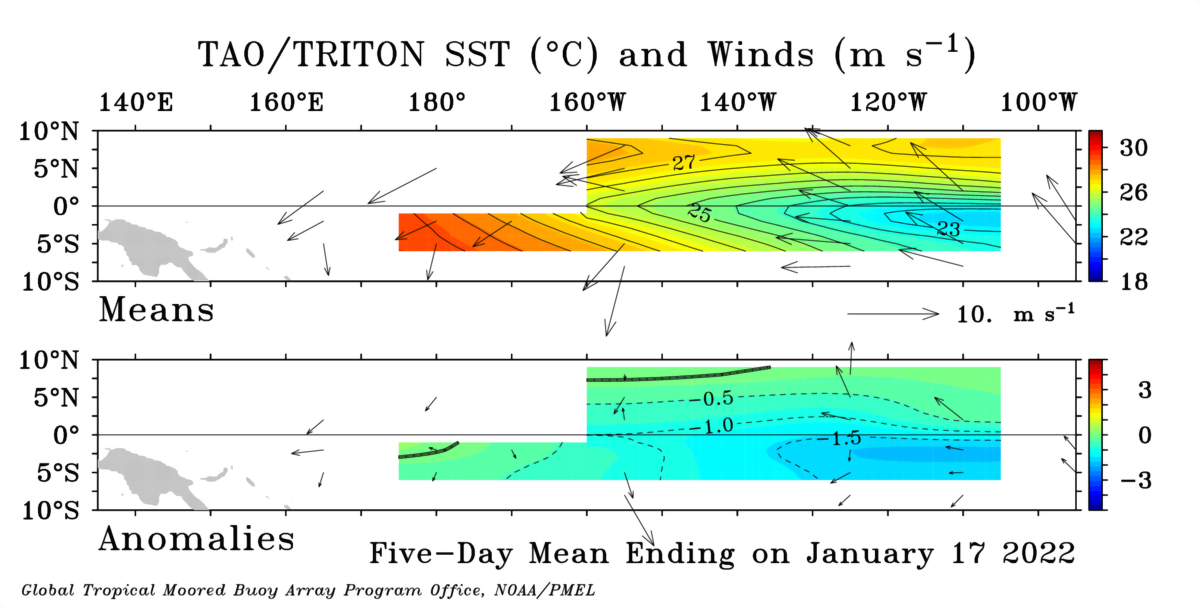 Global Ocean Data Assimilation System (GODAS)
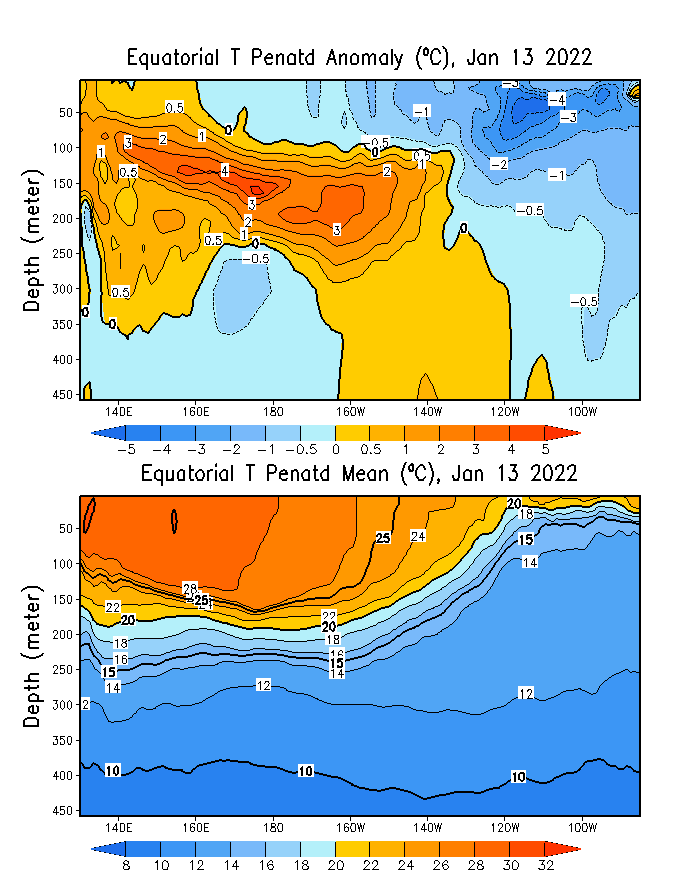 Last Month
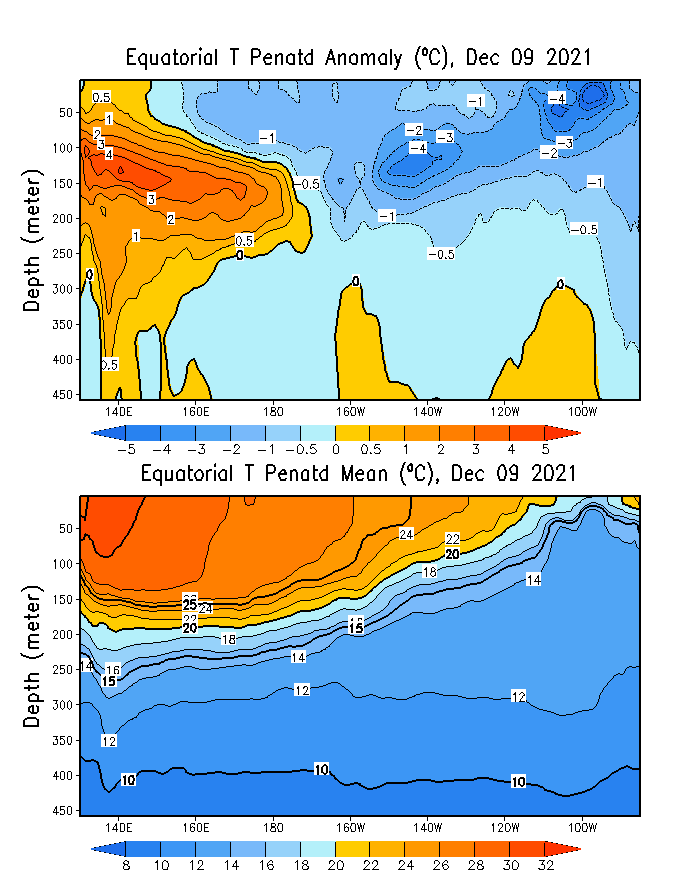 Anomaly
GODAS is used to initialize CCSM4 and CFSv2, among others.
Total
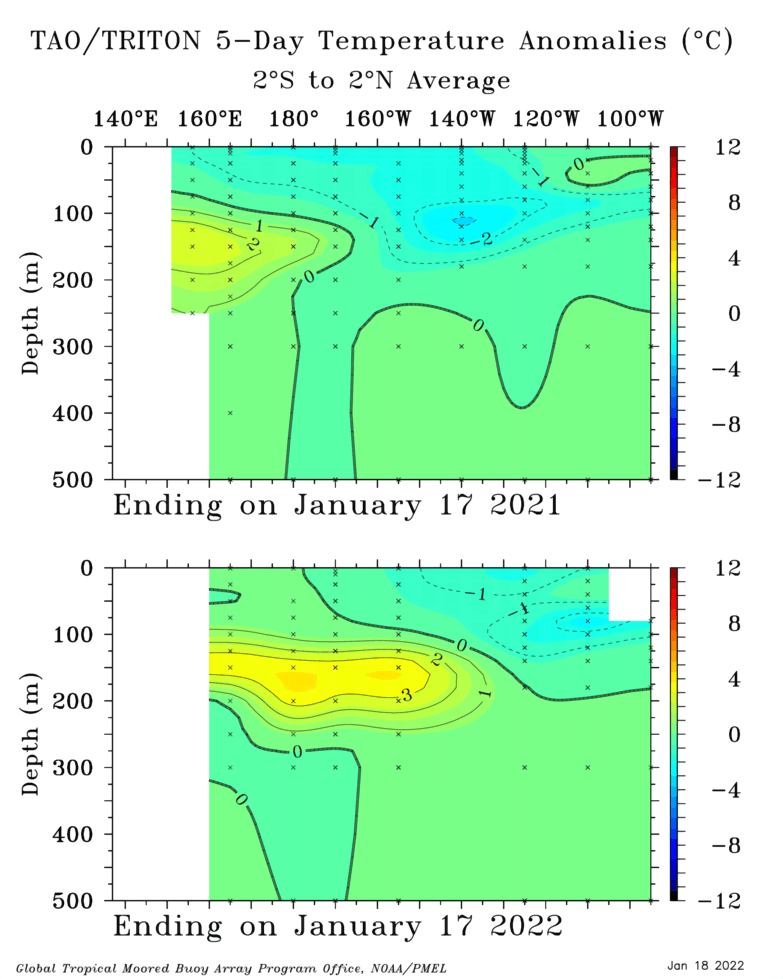 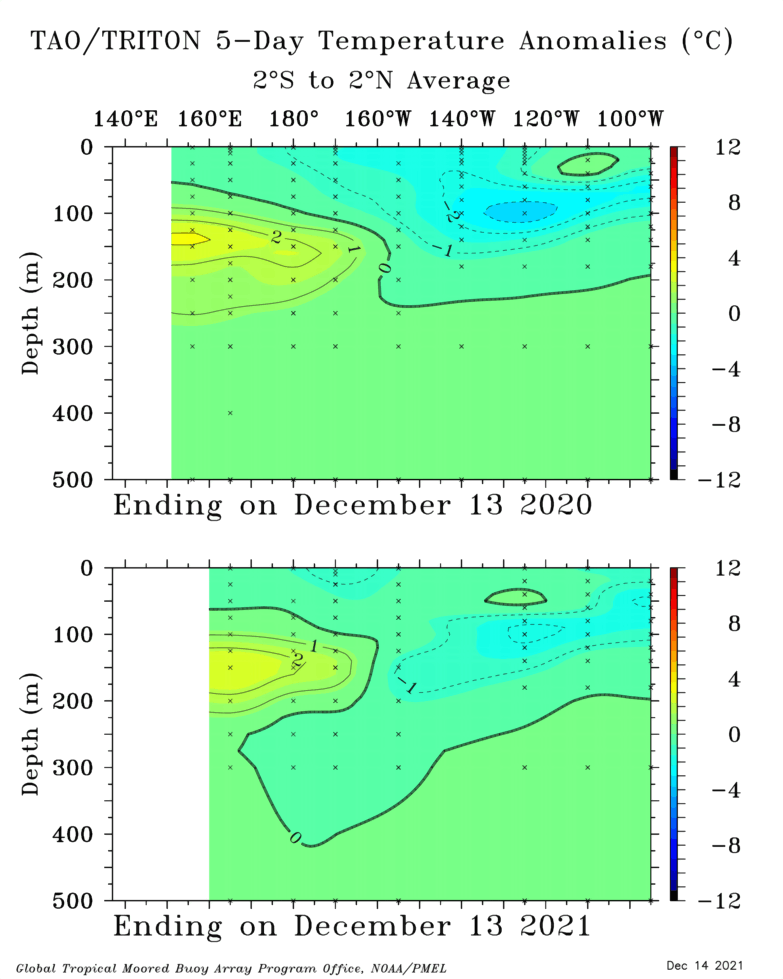 Last Month
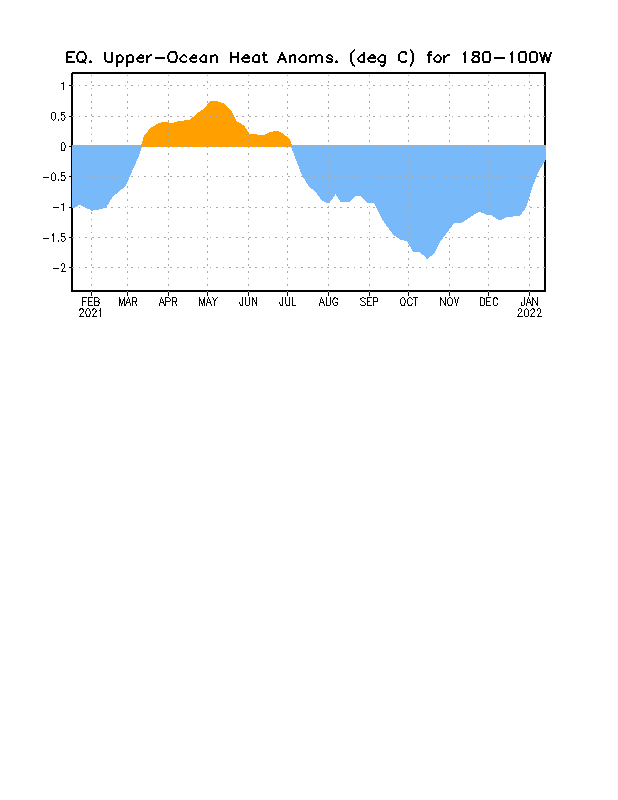 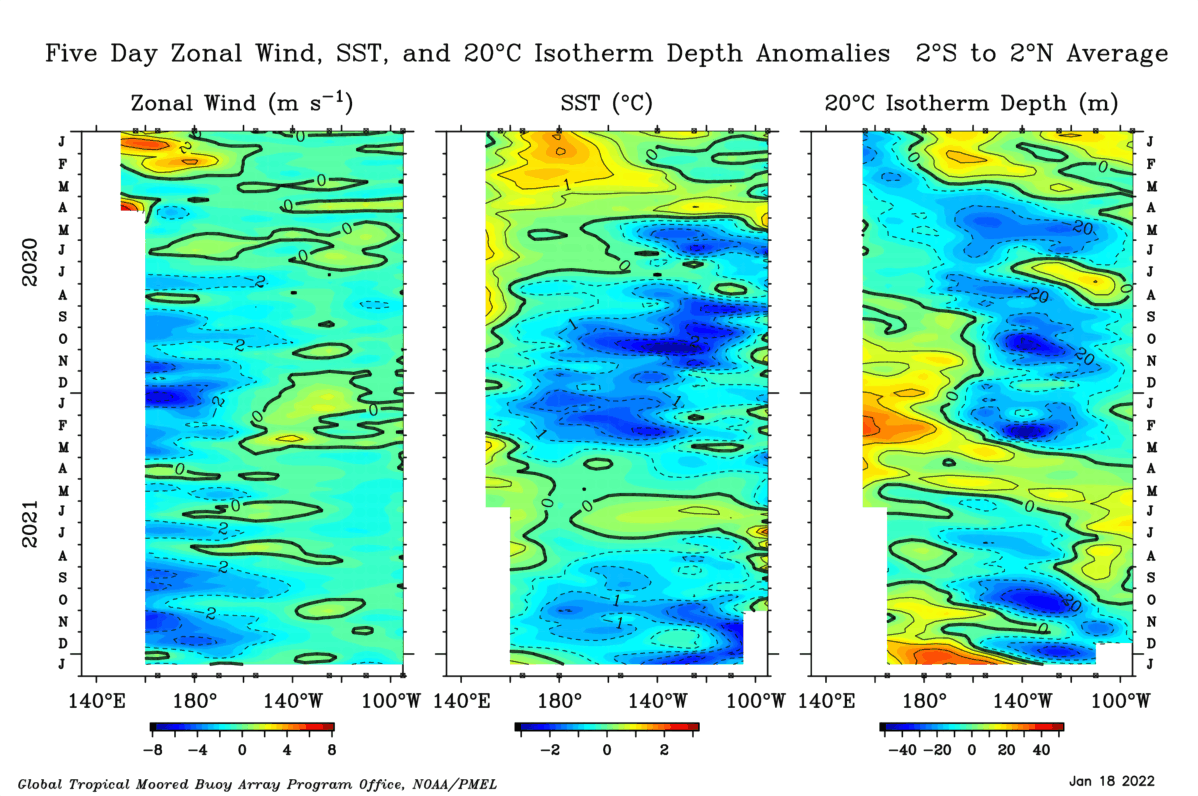 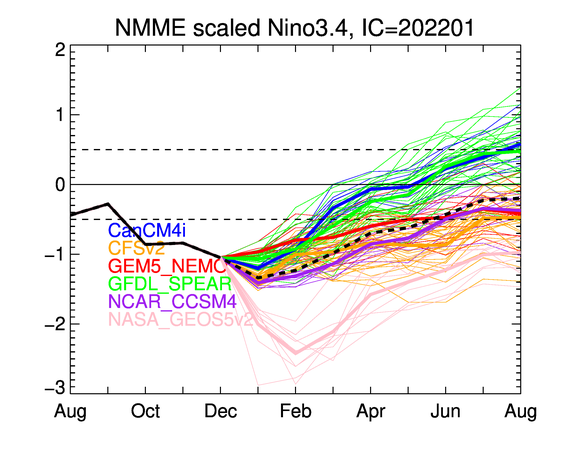 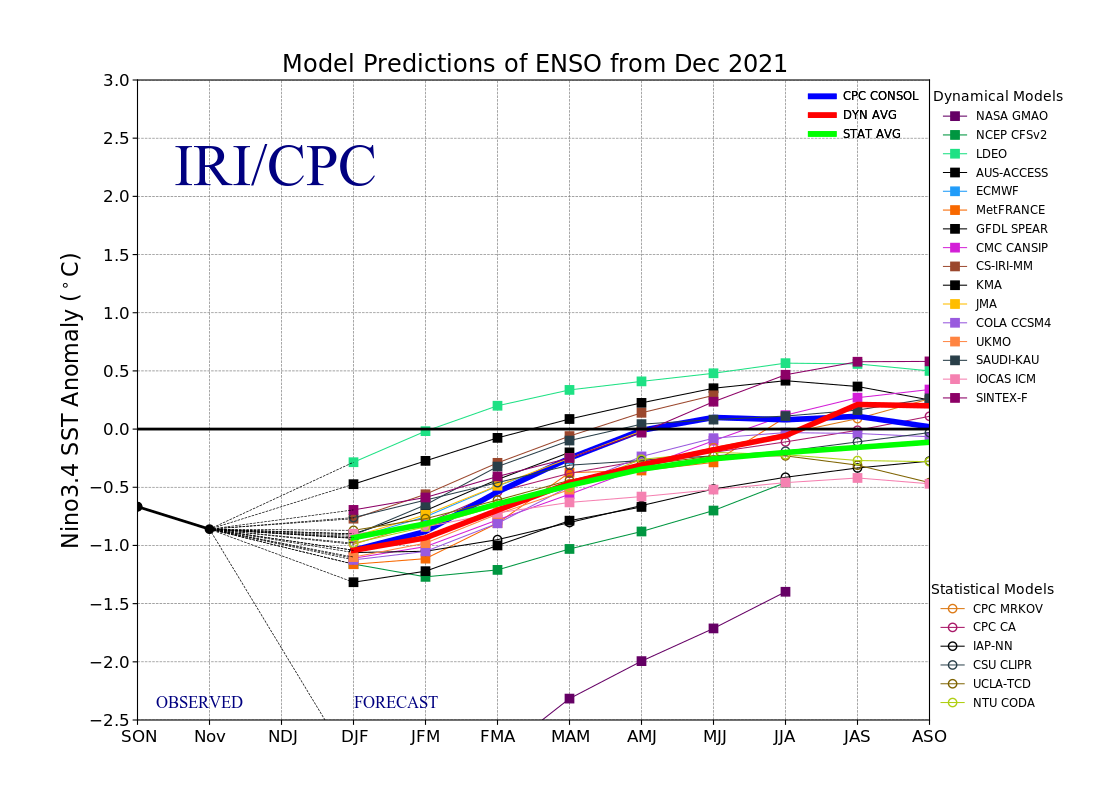 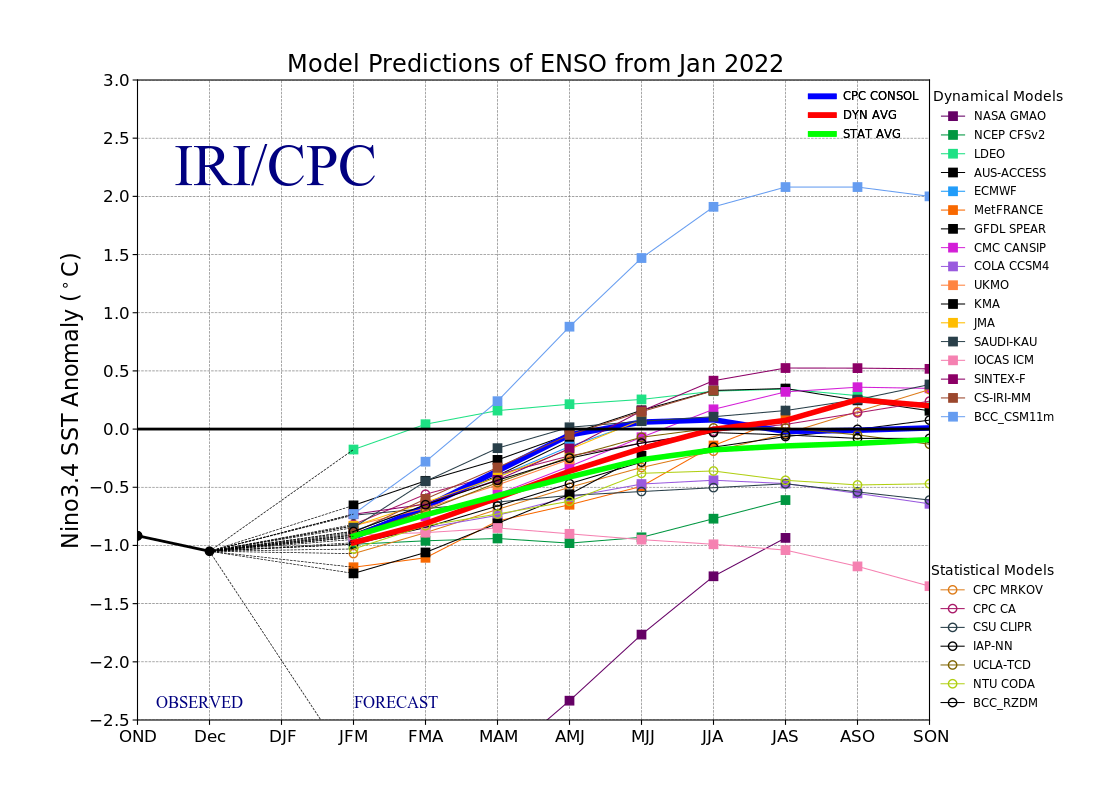 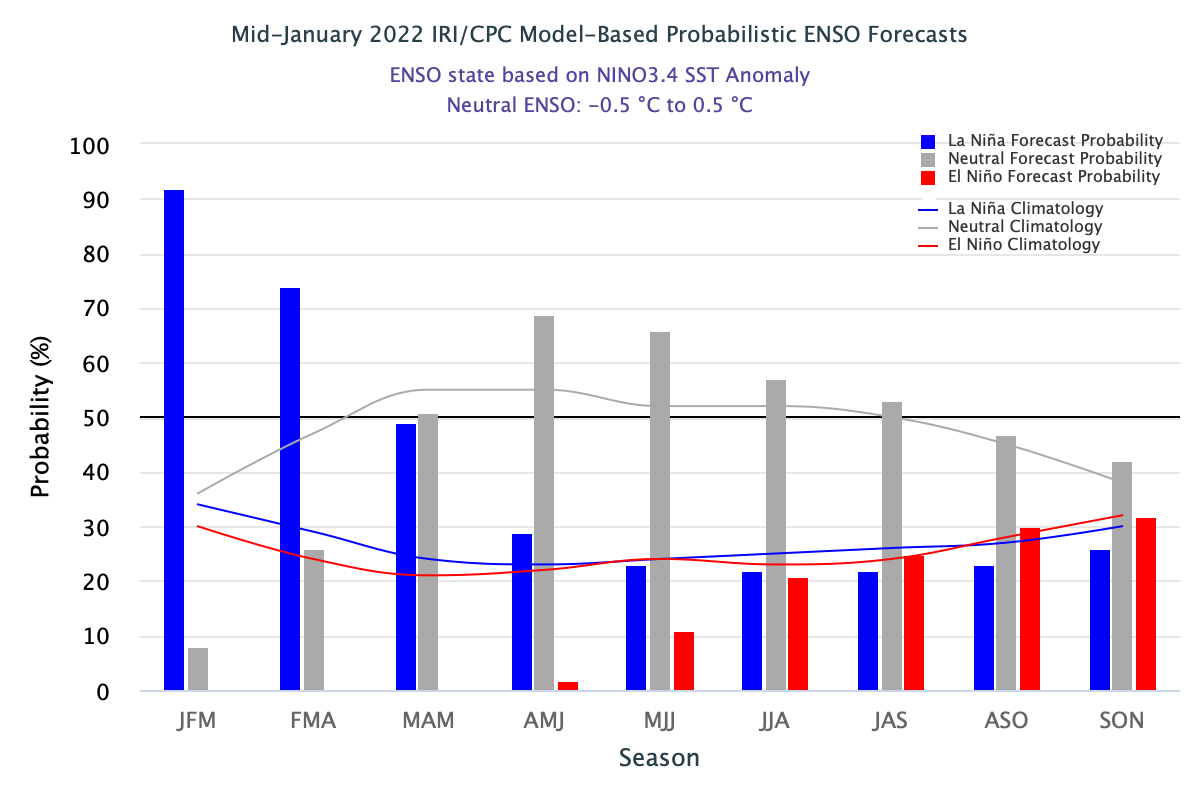 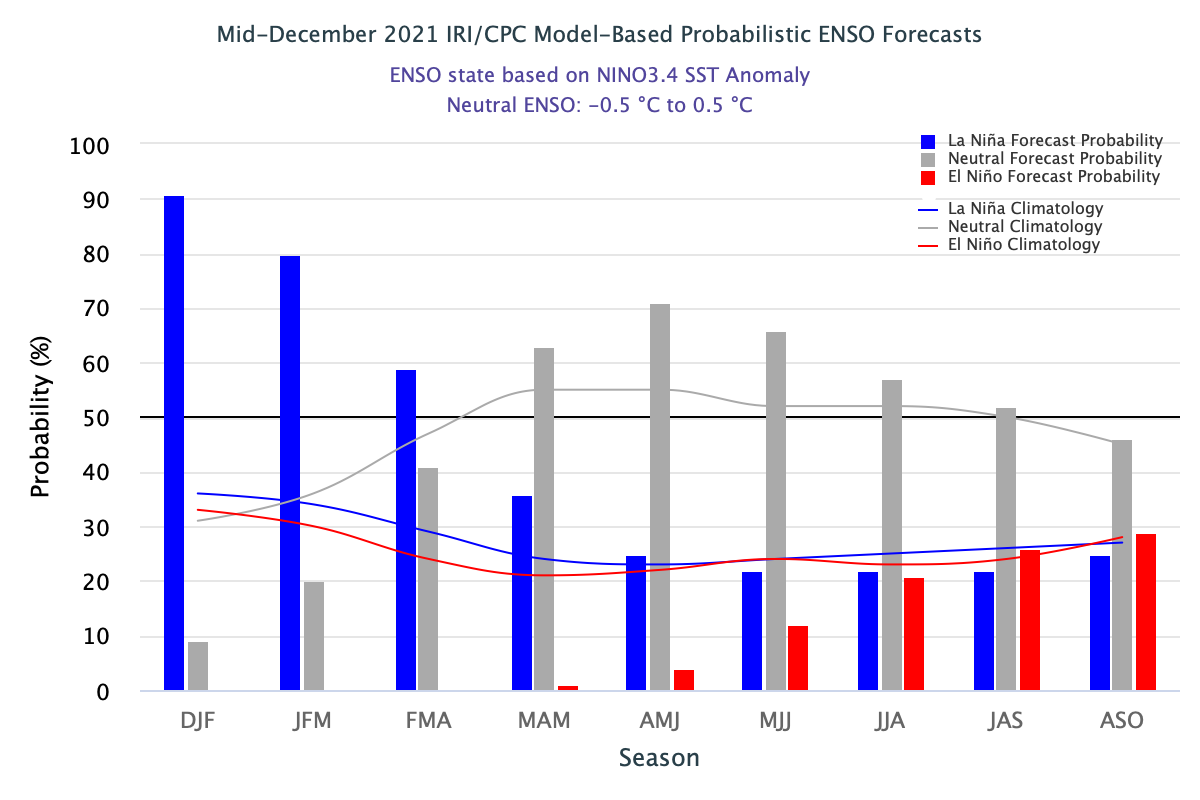 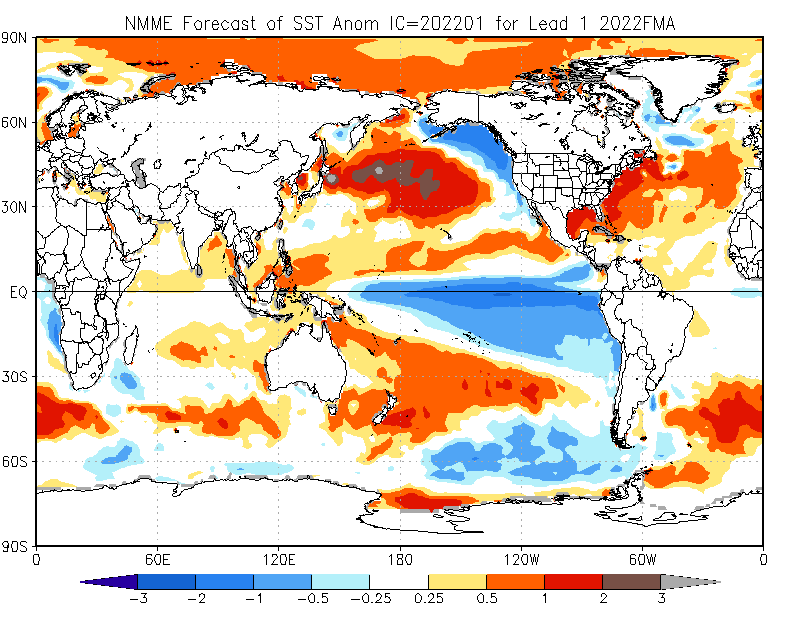 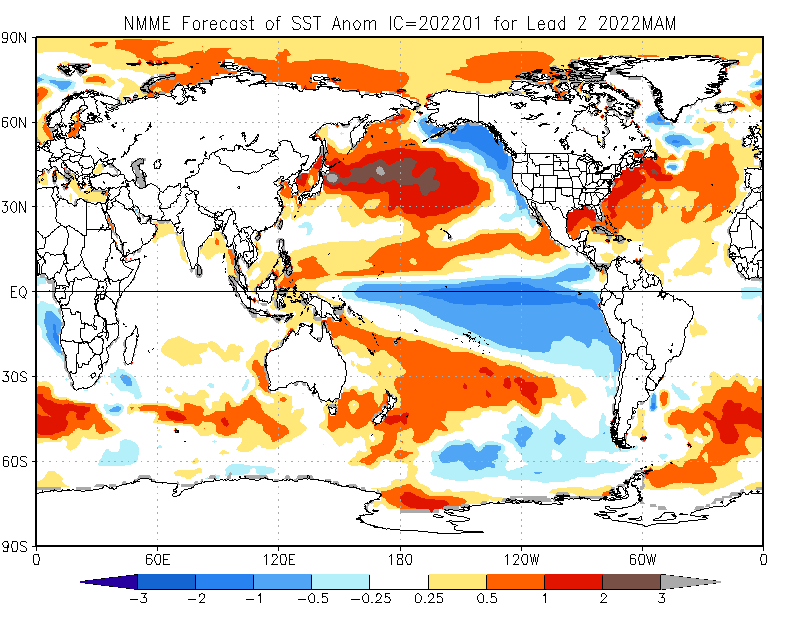 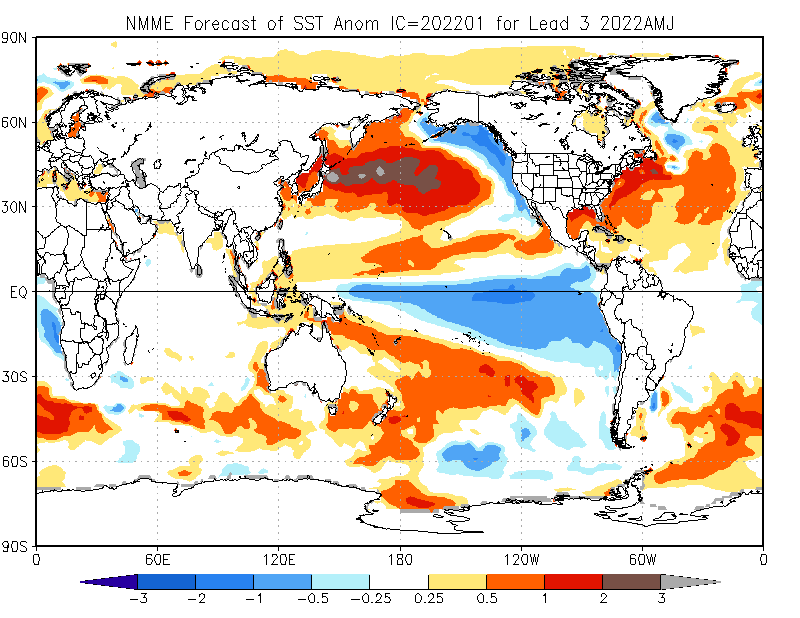 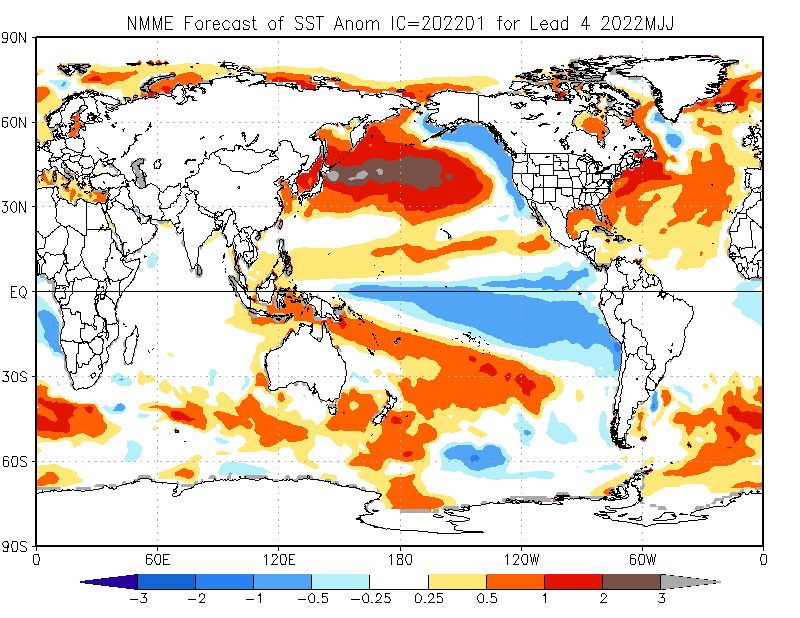 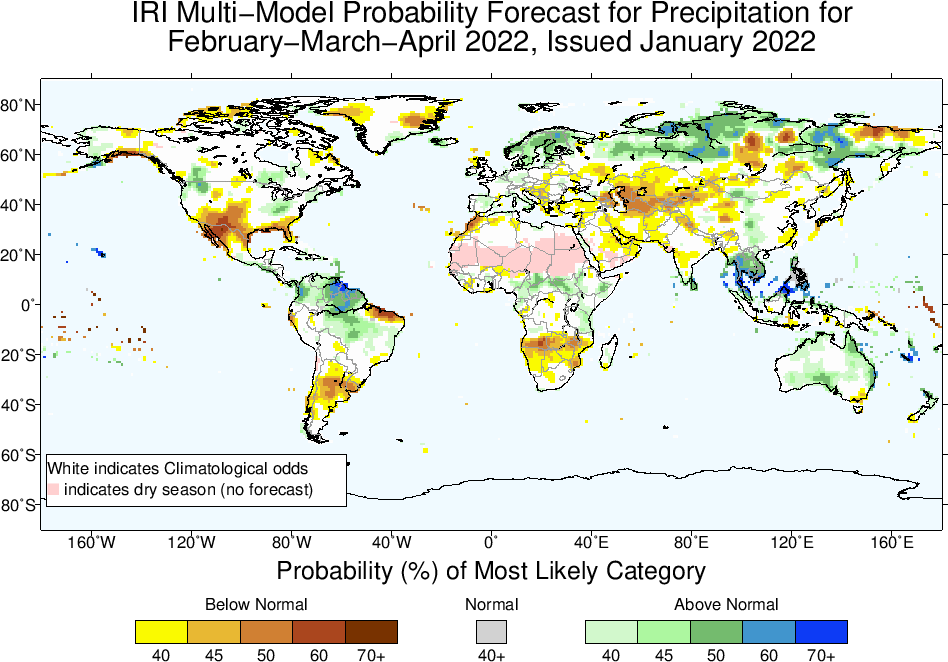 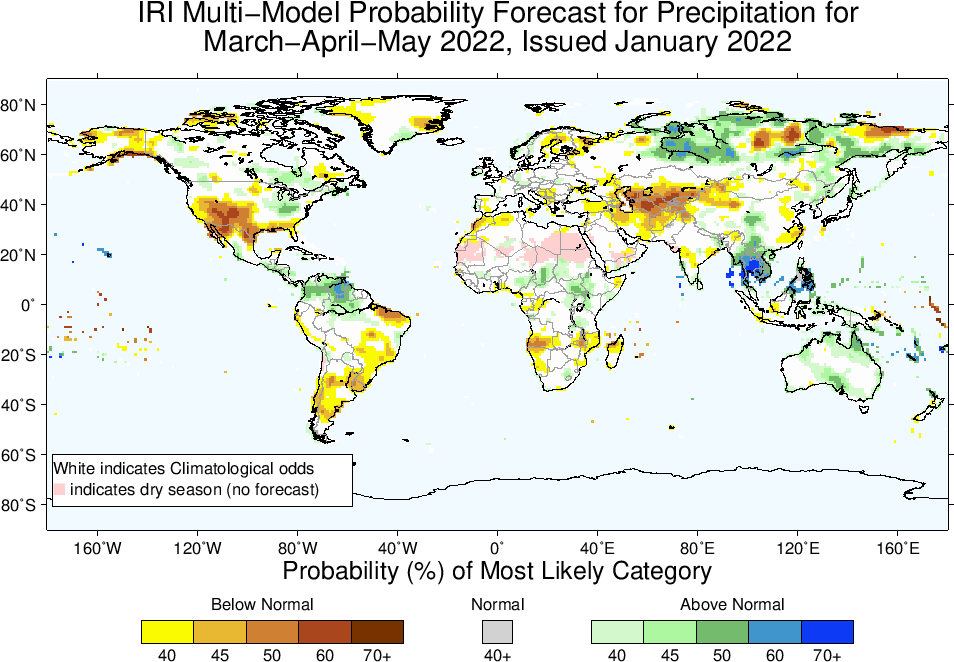 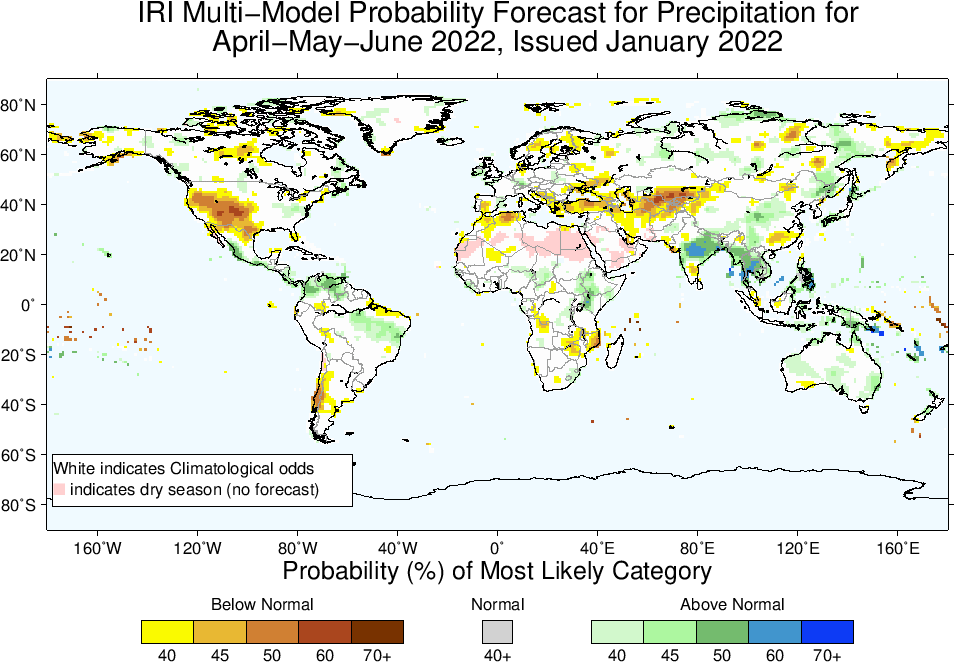 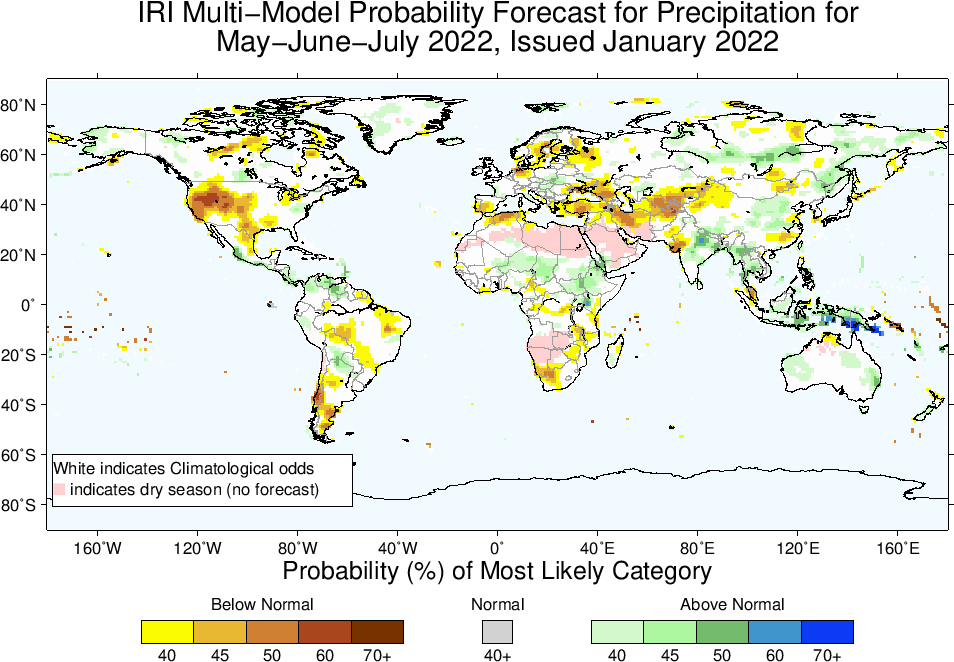 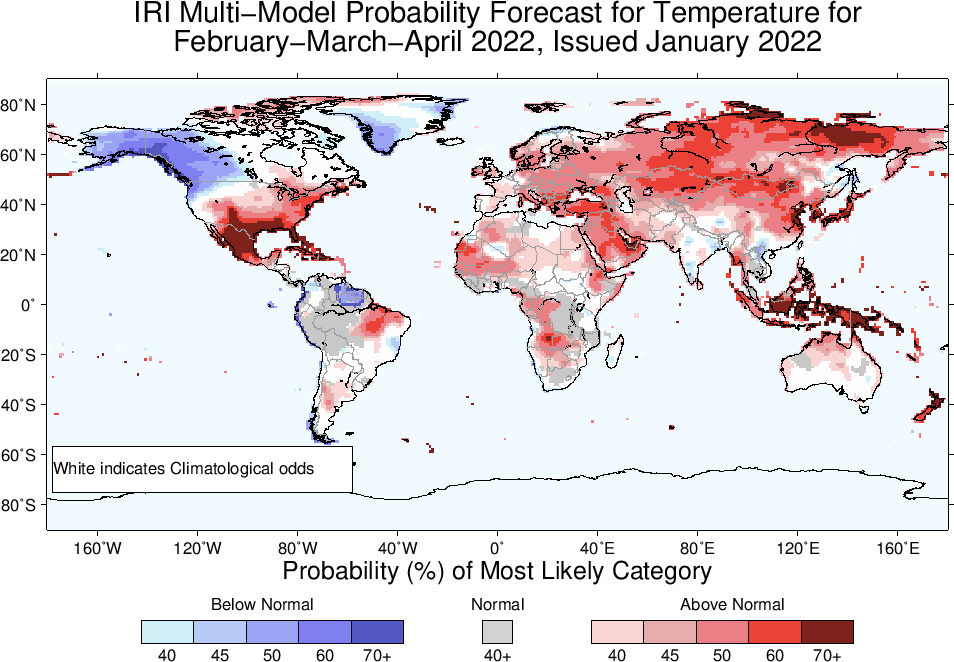 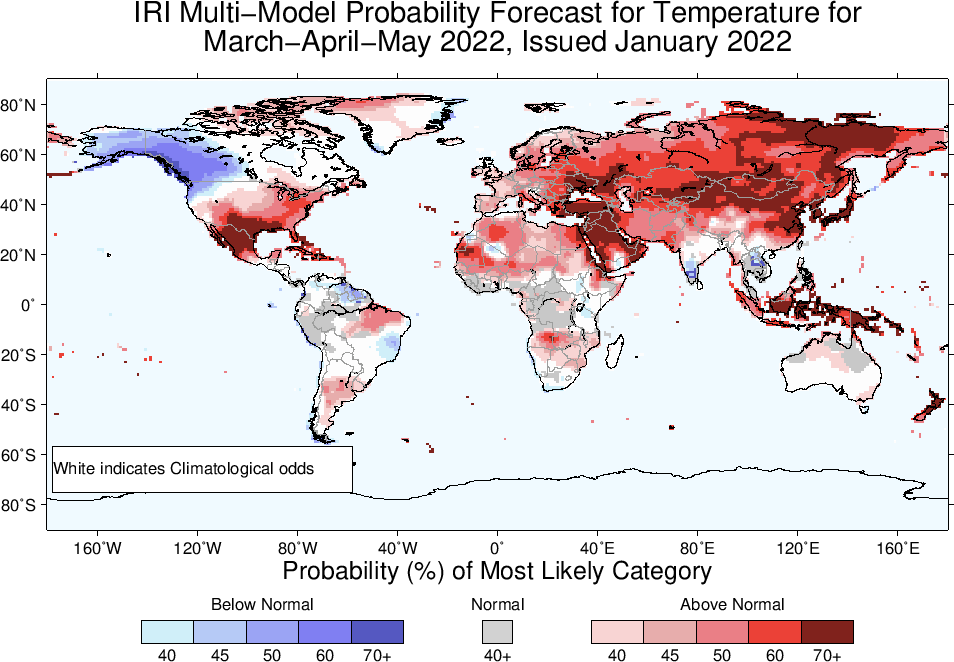 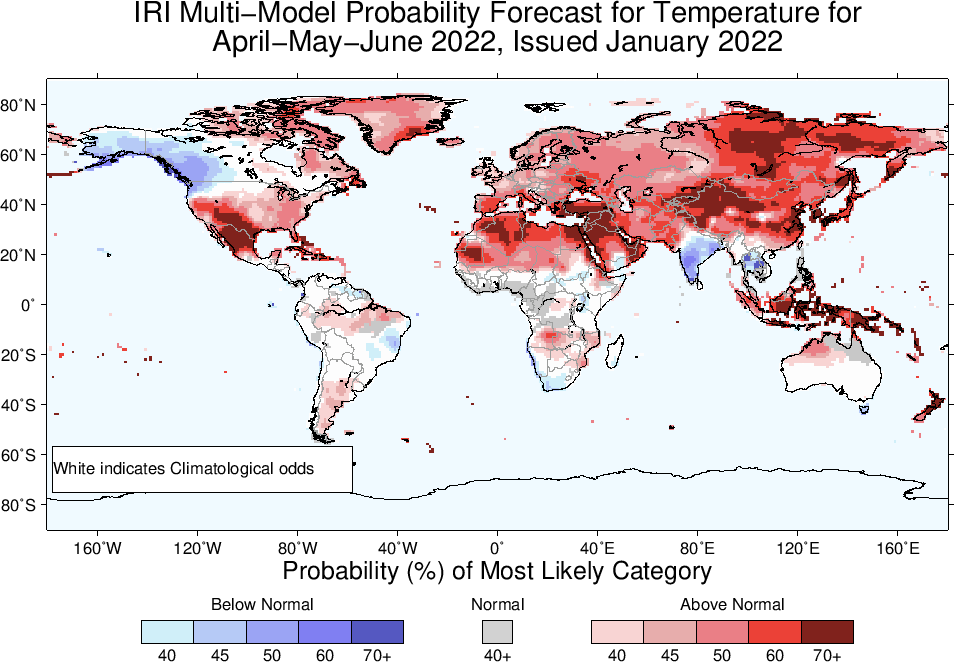 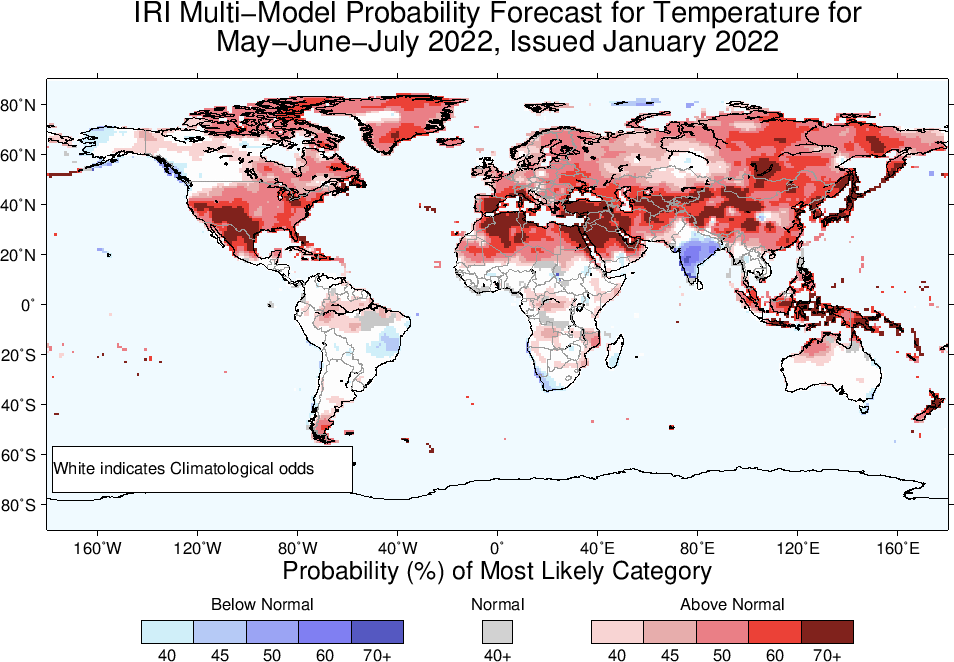 Summary
La Nina (Weak) is still there.
Equatorial sea surface temperatures (SSTs) are below-average across the central-eastern Pacific. 
The tropical Pacific Atmospheric conditions are consistent with a weak La Nina.
Current conditions possibly meet the conditions of a COLD ESNO event before its transition to ENSO-neutral in MAM.
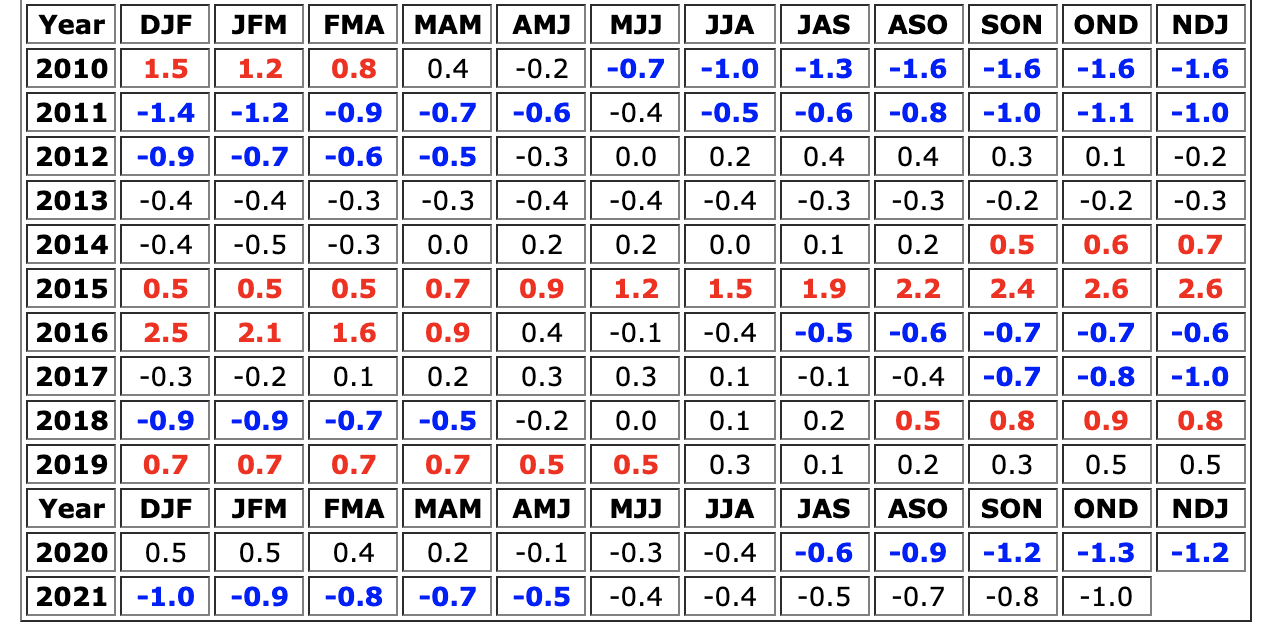